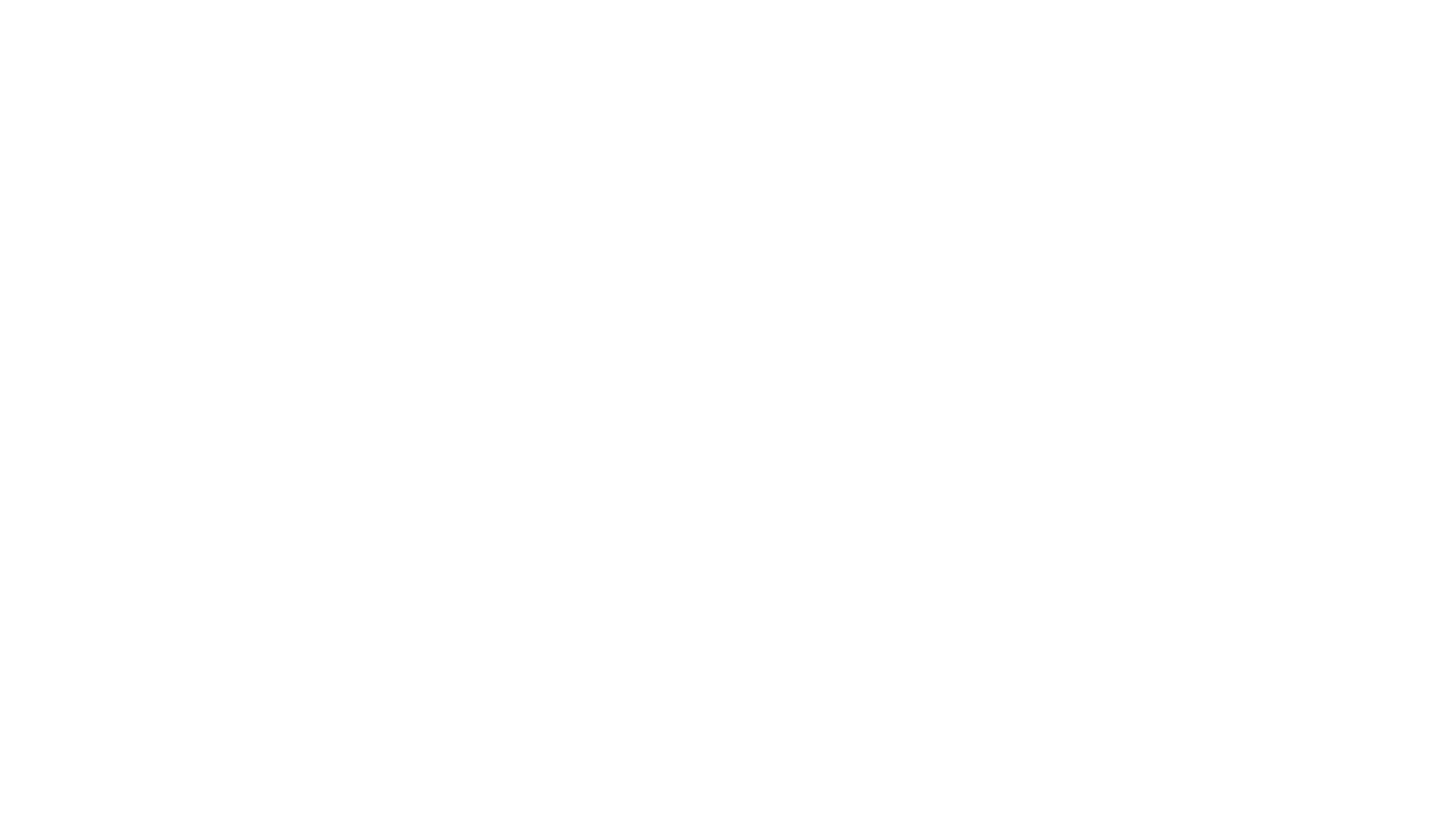 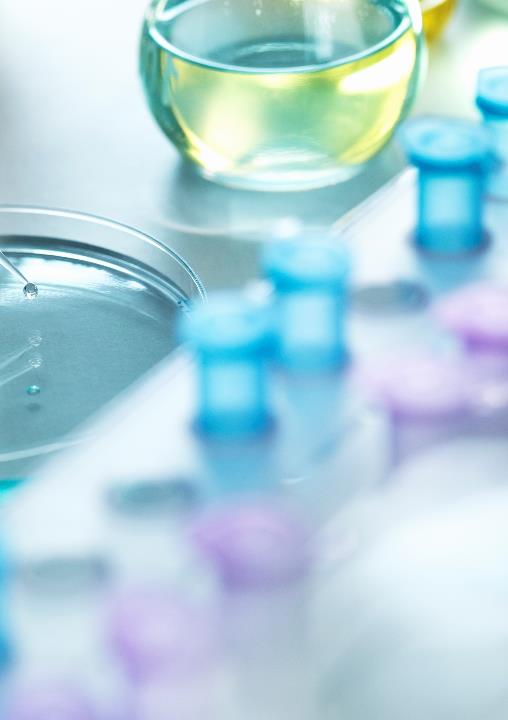 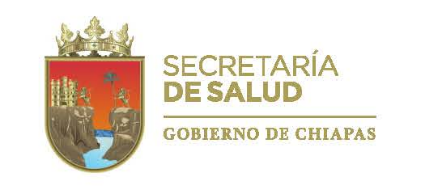 DIRECTORIO DE CONSEJEROS 
COMITÉ DE ETICA Y PREVENCIÓN DE CONFLICTOS DE INTERES.
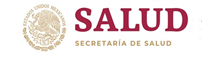 Comité de ética y prevención de conflictos de interés
DIRECTORIO DE CONSEJEROS 
2021
EL PRESENTE DIRECTORIO ESTA CONDICIONADO A LA VIGENCIA DE LA CALIFICACION DE LAS COMPETENCIAS, QUE DEBEN ACREDITAR LOS SERVIDORES PUBLICOS QUE ACTUARAN COMO CONSEJEROS DE ACUERDO CON LO SEÑALADO EN EL NUMERAL 20 DEL “PROTOCOLO PARA LA PREVENCION, ATENCION Y SANCION DEL HOSTIGAMIENTO SEXUAL Y ACOSO SEXUAL”.